Proposta dePrograma Plurianual de Capacitação em Recursos Hídricos no âmbito do CAPACITA-SIGRH
CAPACITA-SIGRHPrograma de Capacitação Permanente em Recursos Hídricos
Instituído pela Deliberação CRH 214/18
Em decorrência das metas previstas no PROGESTÃO-ANA
Ação da SIMA 
Por intermédio da CRHi, oferta cursos ao SIGRH
AVALIAÇÃO ANA
Envio da programação plurianual das atividades previstas, em consonância com o programa aprovado e apreciado pelo CRH (prazo abril/2021);
Implementação das atividades previstas na programação anual;
Inserção dos dados no SabeRH comprovando a implementação das atividades previstas na programação anual; 
Avaliação intermediária e final da execução;
Justificativa

-Capacitação
é meta obrigatória 
do PROGESTÃO II
Itens 1.3.4 & 1.3.5
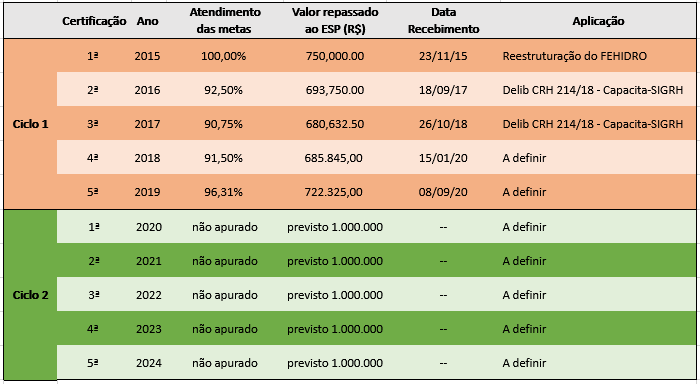 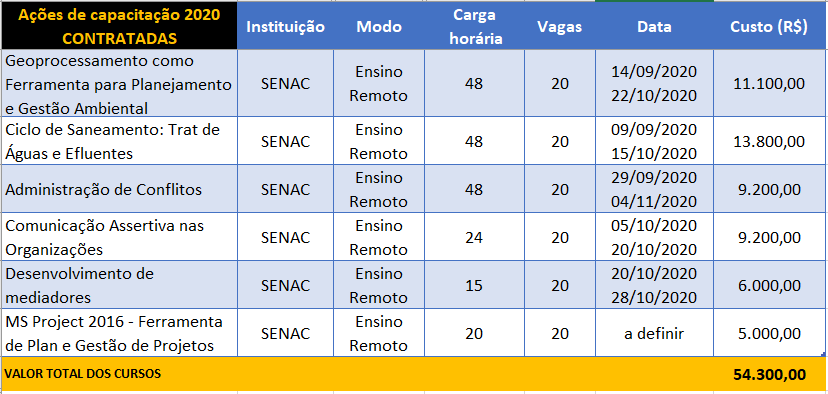 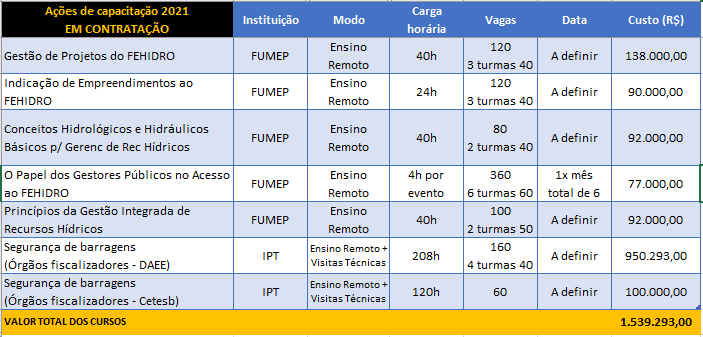 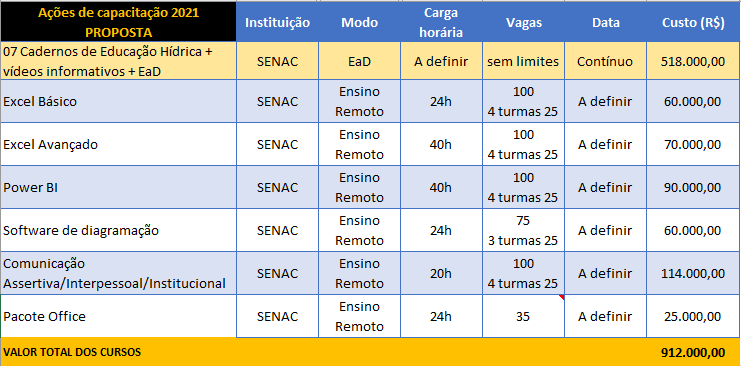 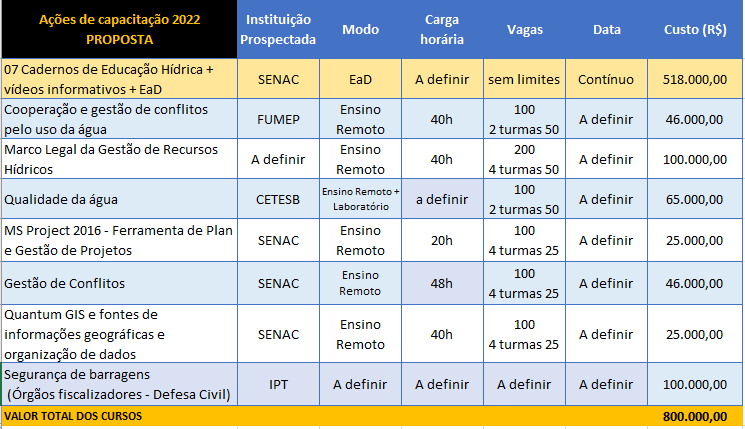 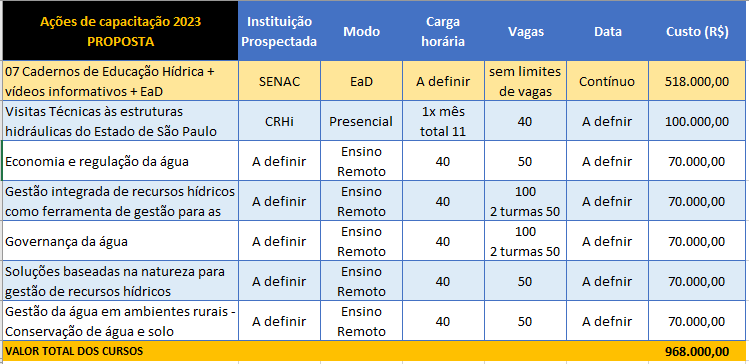 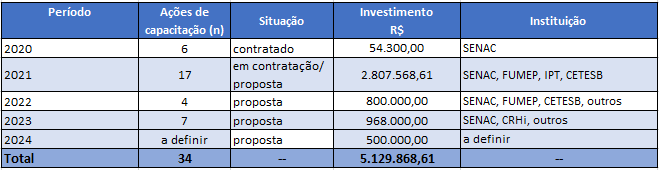 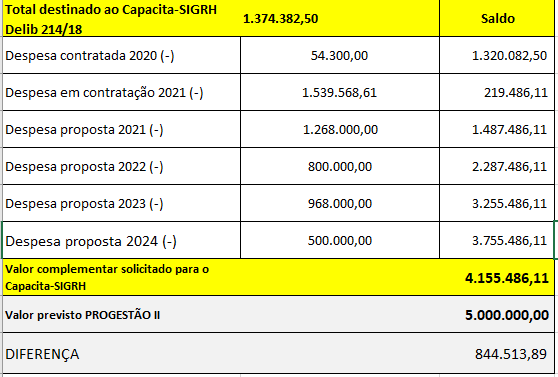 Para cursos em contratação 2021:
R$ 219.210,50 advindos do PROGESTÃO I

Para o Programa Quadrienal 20-23: 
R$ 3.974.972,22  advindos do PROGESTÃO II
PROPOSTA